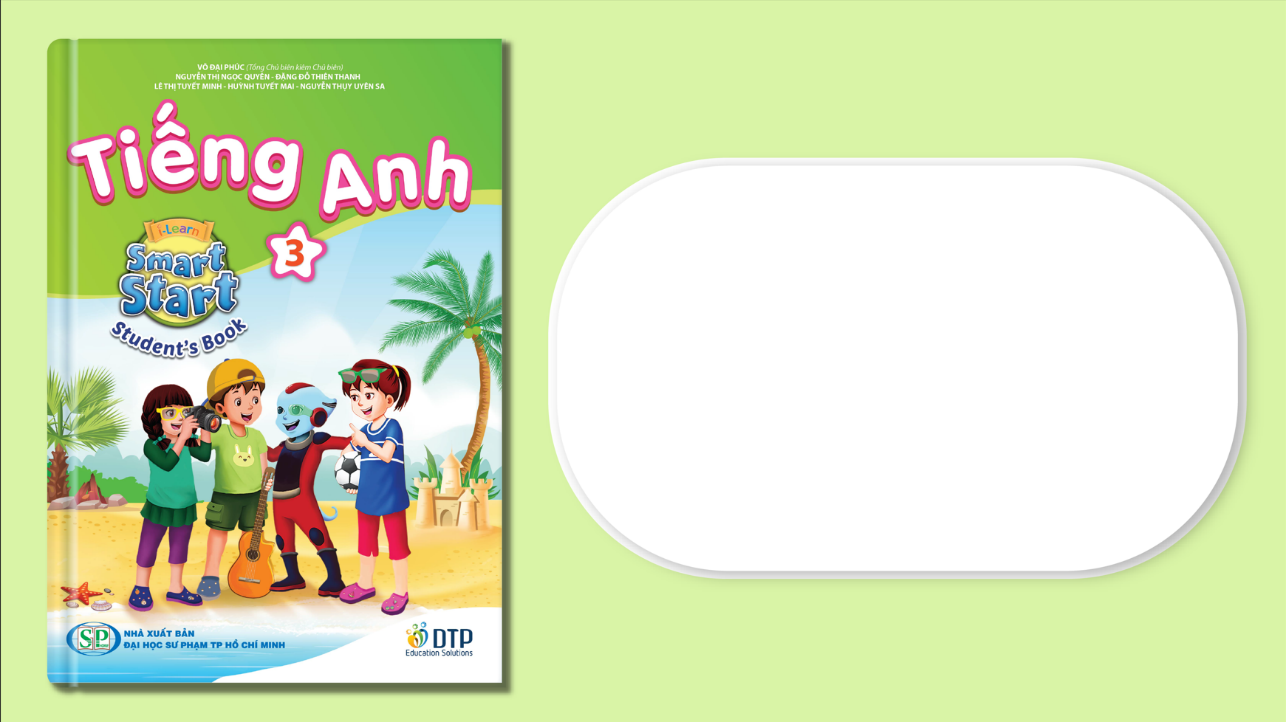 Unit 5: Sports and hobbies
Lesson 1. Part A, B (SB) page 68 + Part A, B (WB) page 48
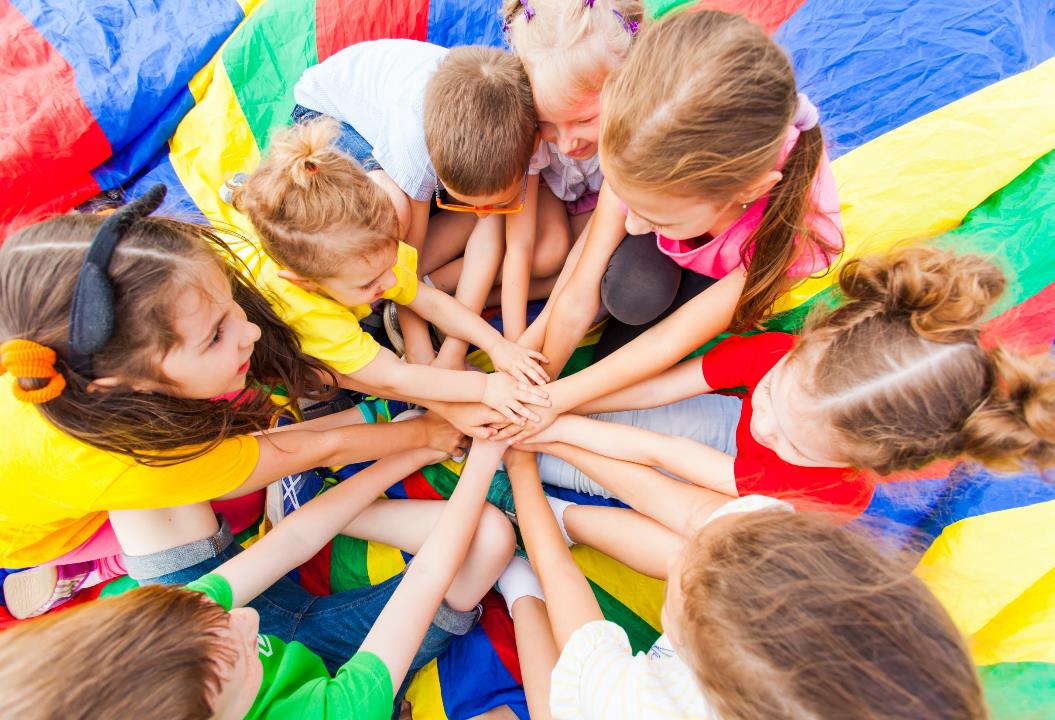 WARM UP
Crossword Puzzle
1
Click the boxes to show the answer.
2
3
4
5
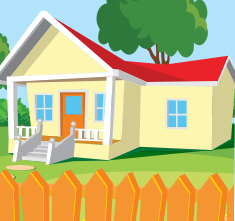 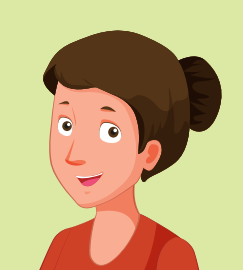 Double click on the number to open the hint.
Click again on the number to close the hint.
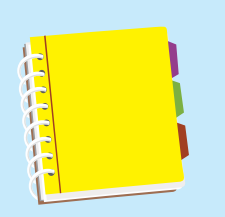 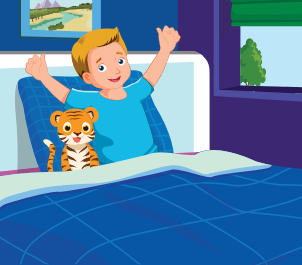 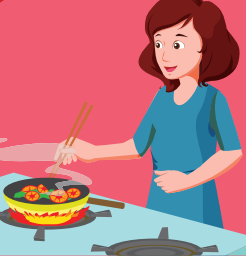 KEYWORD
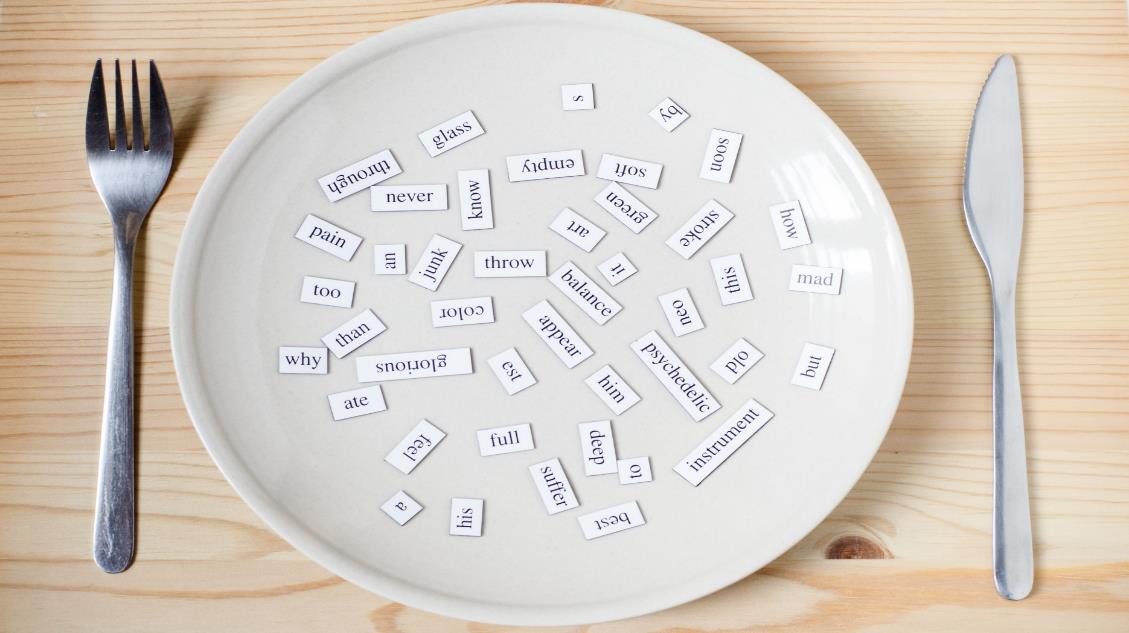 Vocabulary
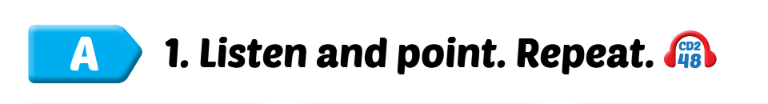 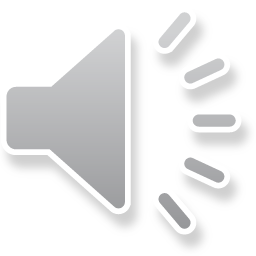 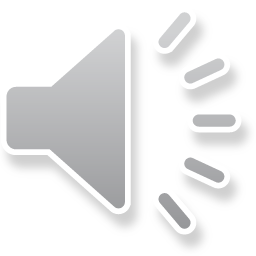 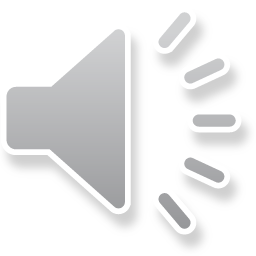 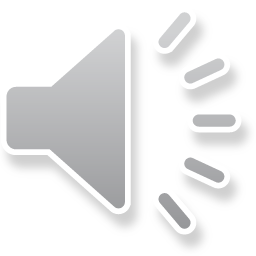 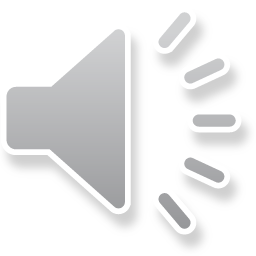 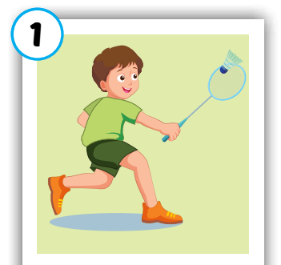 badminton
cầu lông
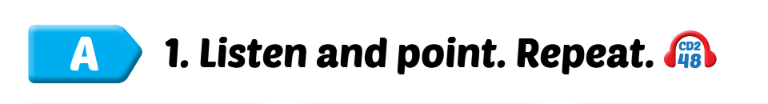 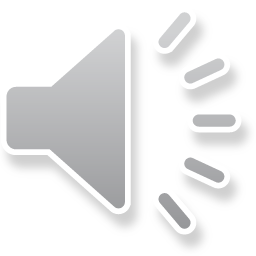 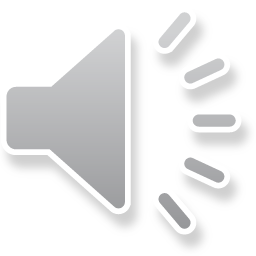 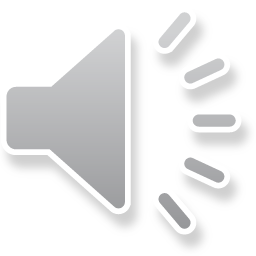 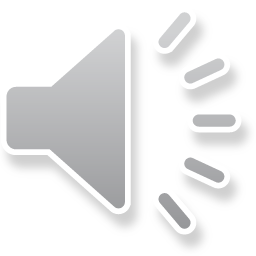 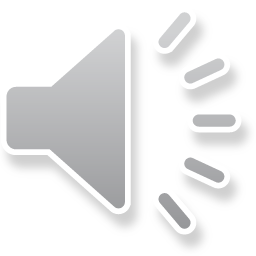 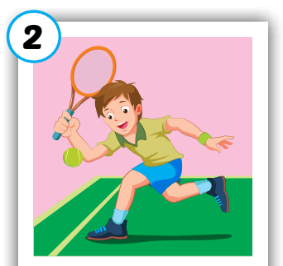 tennis
quần vợt
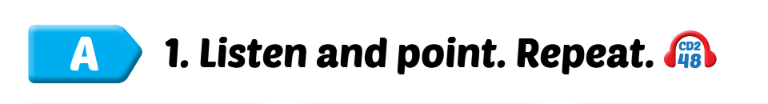 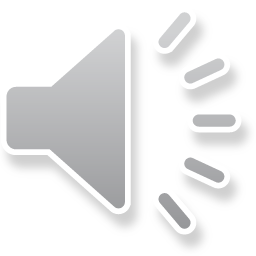 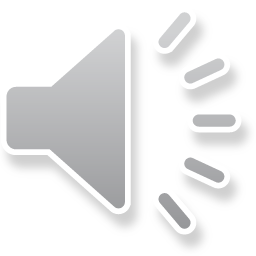 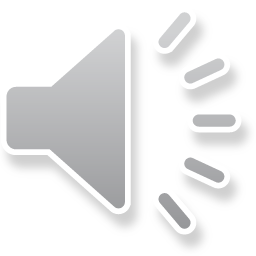 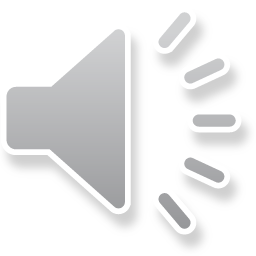 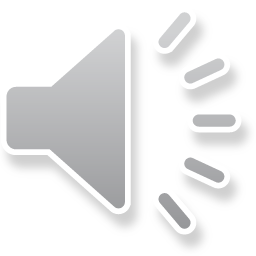 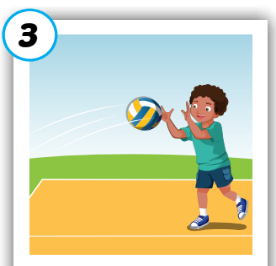 volleyball
bóng chuyền
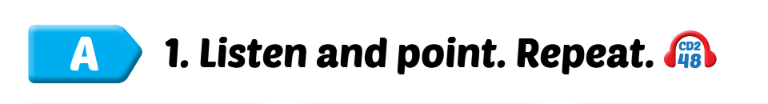 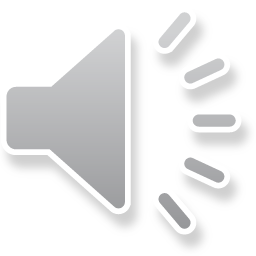 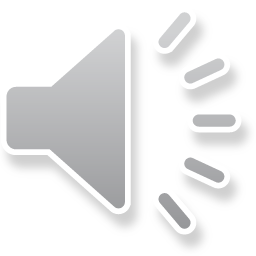 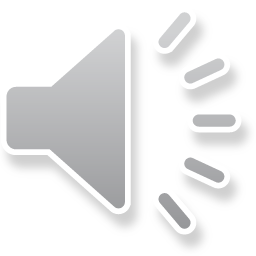 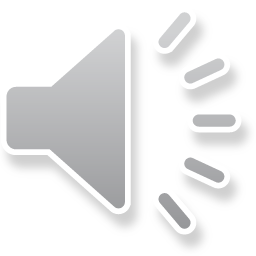 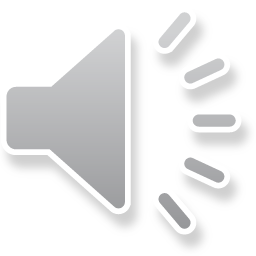 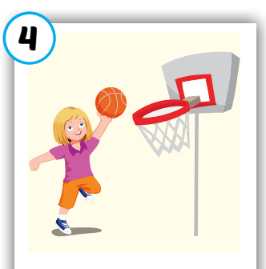 basketball
bóng rổ
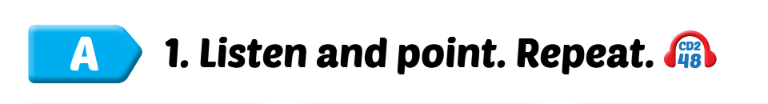 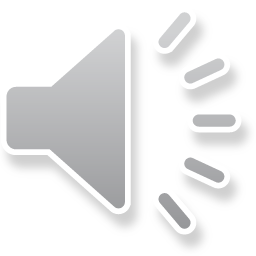 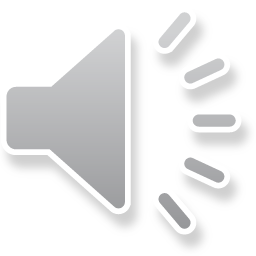 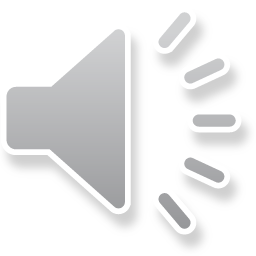 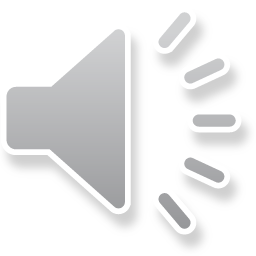 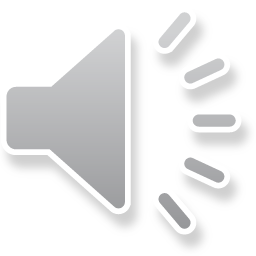 Click on each word to hear the sound.
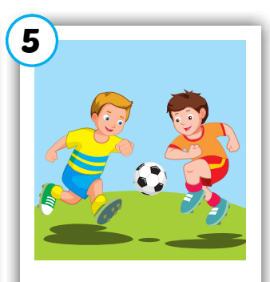 soccer
bóng đá
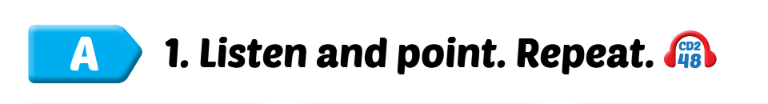 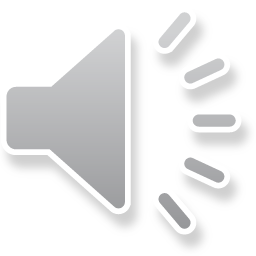 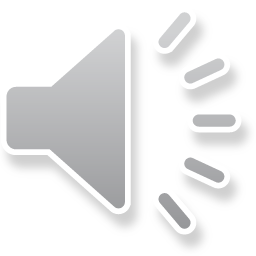 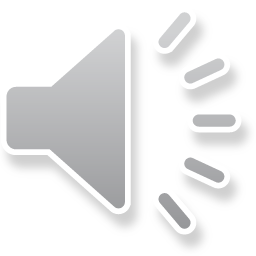 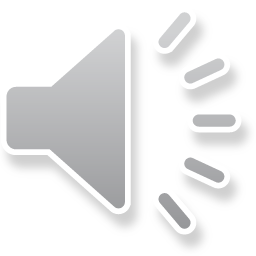 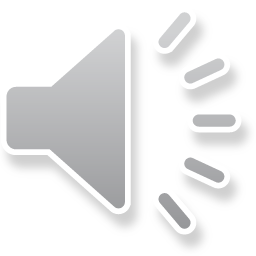 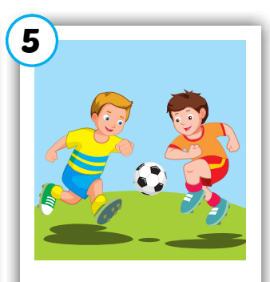 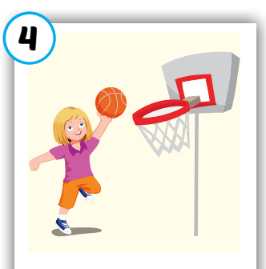 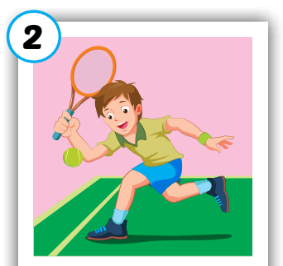 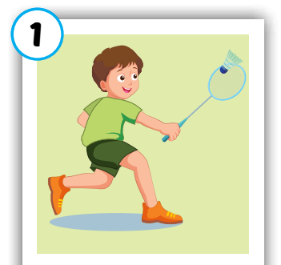 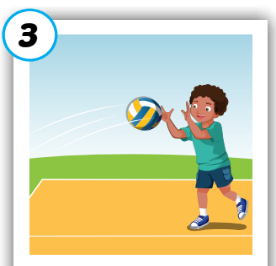 volleyball
basketball
tennis
badminton
soccer
2
3
4
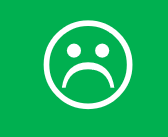 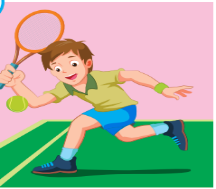 1
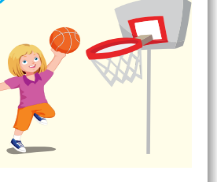 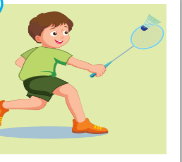 6
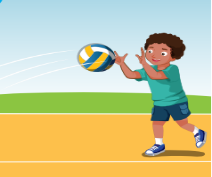 7
8
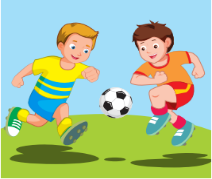 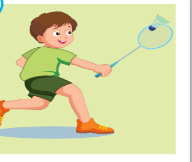 5
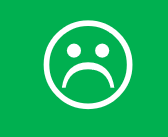 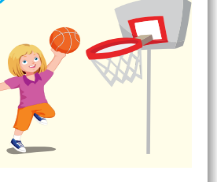 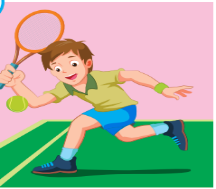 11
10
12
9
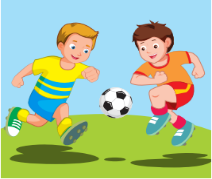 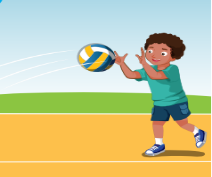 [Speaker Notes: Memory game. GV nhấn vào ô để mở, nếu HS chọn 2 hình không giống nhau, GV nhấn vào hình tròn để đóng hình lại, HS phải nhớ những hình đã mở.]
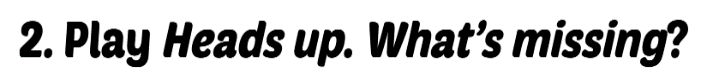 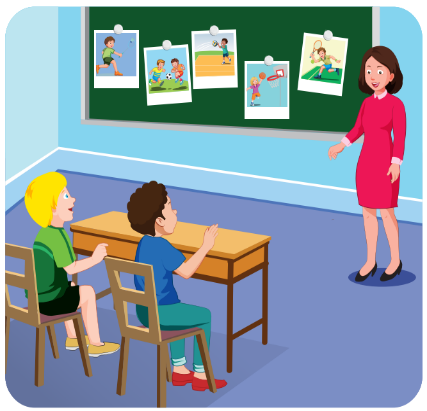 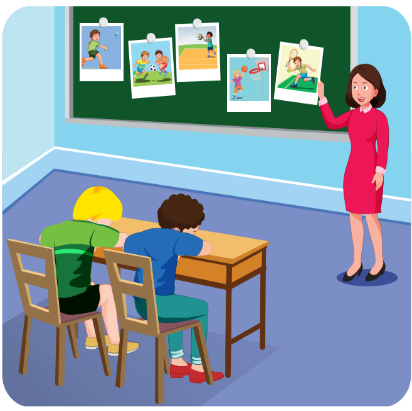 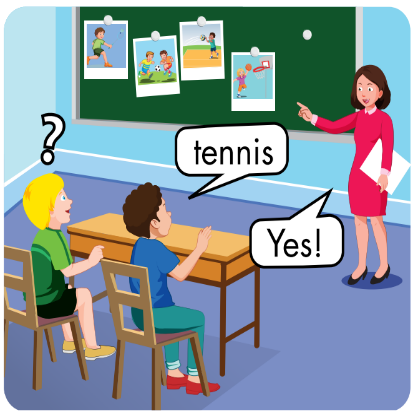 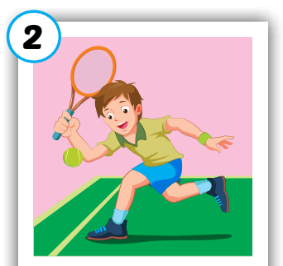 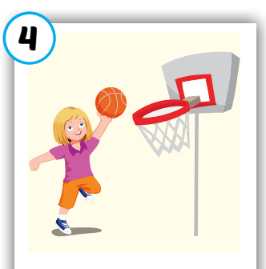 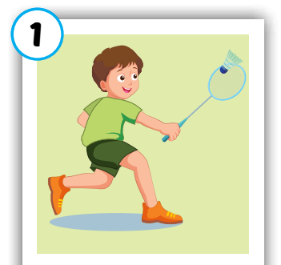 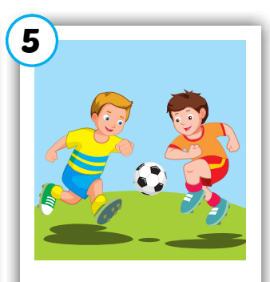 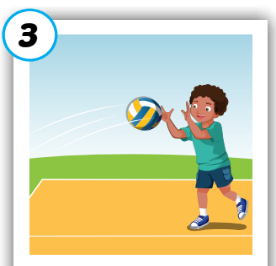 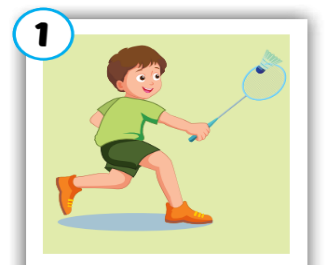 badminton
cầu lông
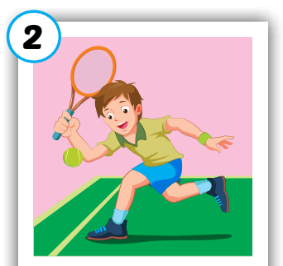 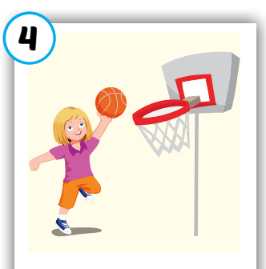 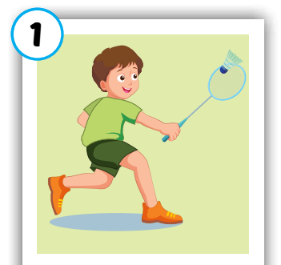 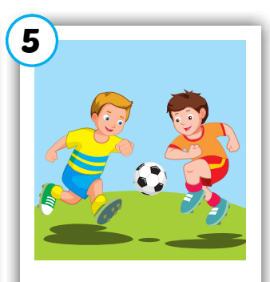 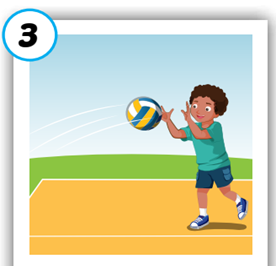 volleyball
bóng chuyền
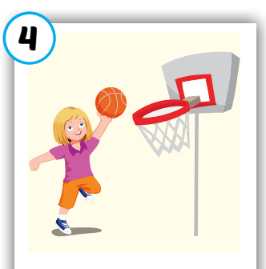 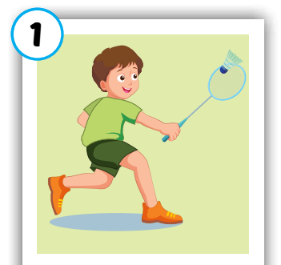 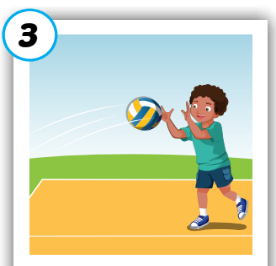 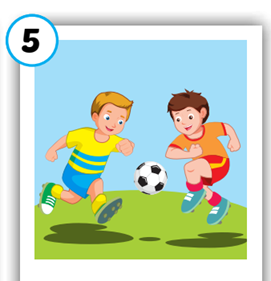 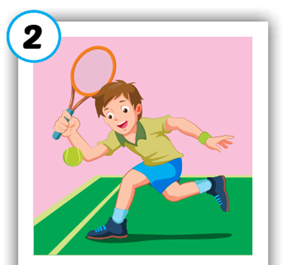 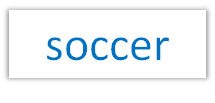 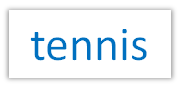 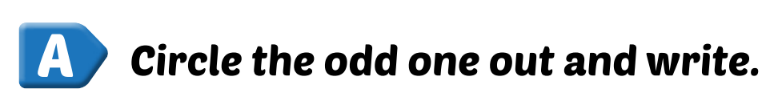 Extra Practice 
WB, page 48.
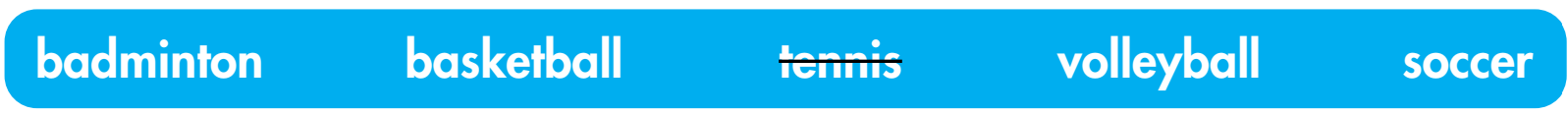 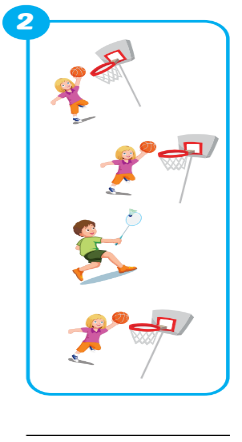 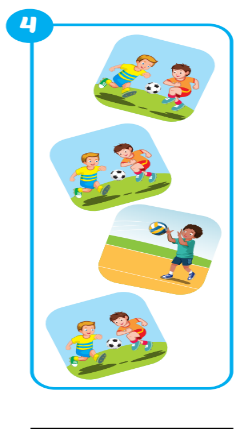 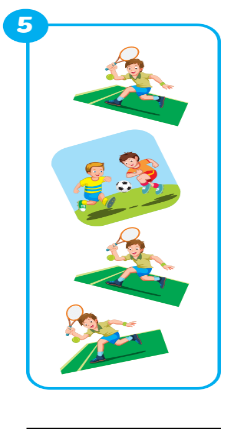 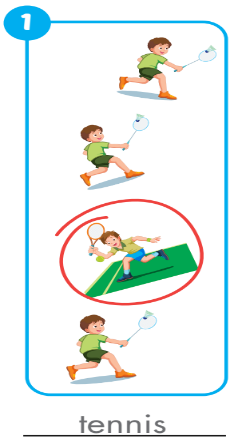 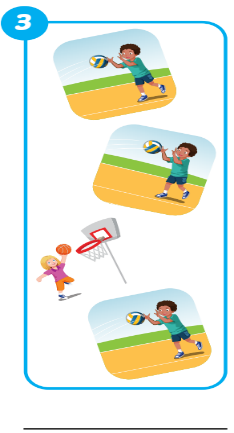 badminton
basketball
volleyball
soccer
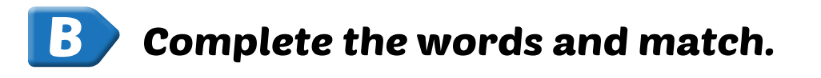 Extra Practice 
WB, page 48.
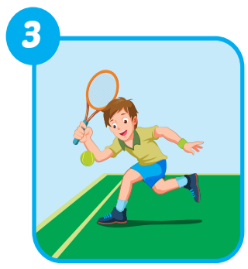 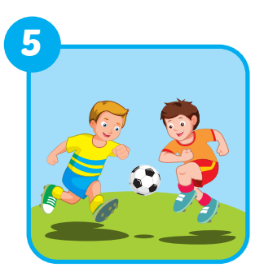 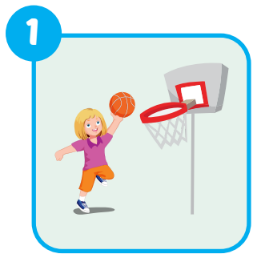 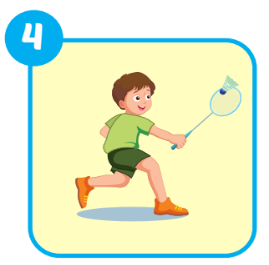 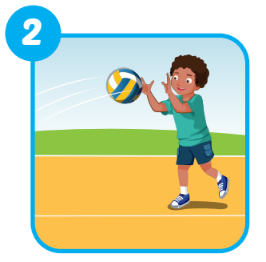 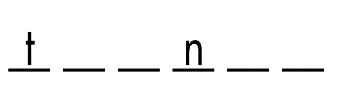 3
e   n      i   s
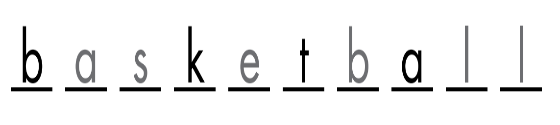 1
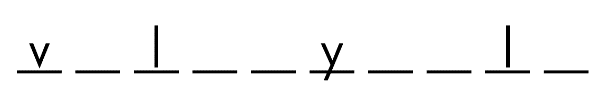 2
o       l   e       b  a        l
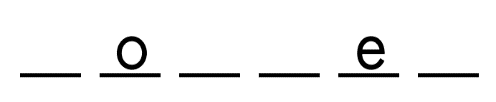 S           c    c           r
5
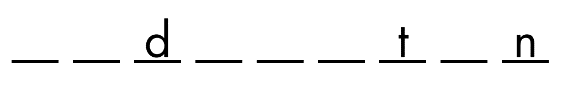 b   a       m  i   n       o
4
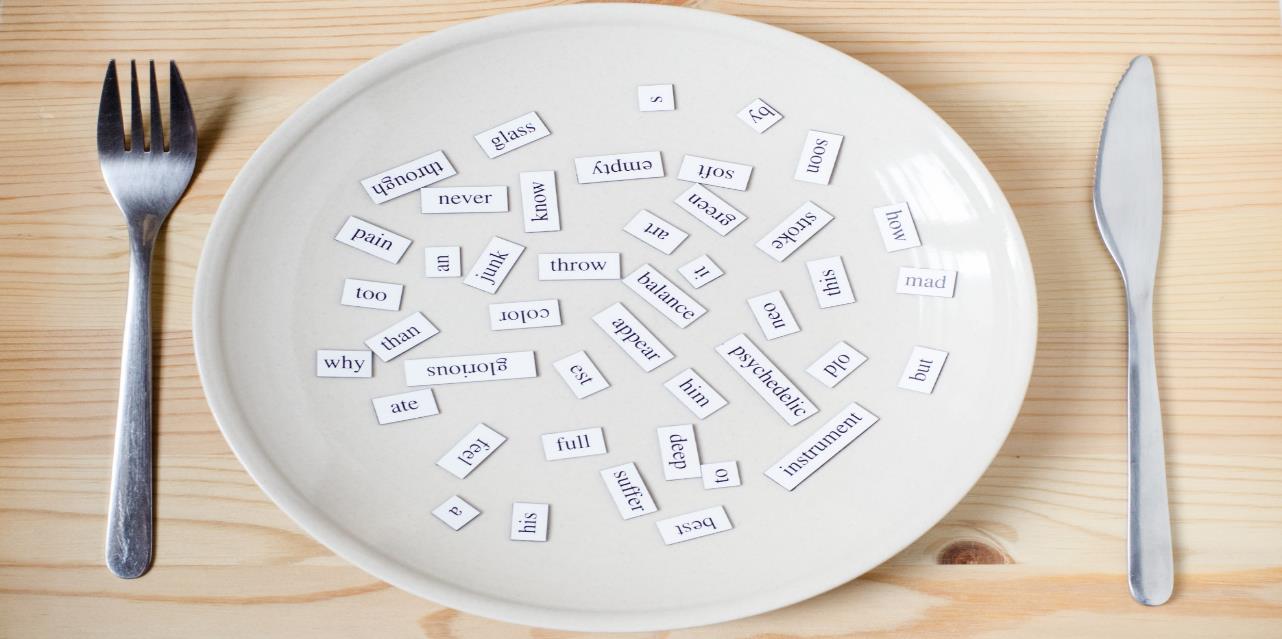 Structures
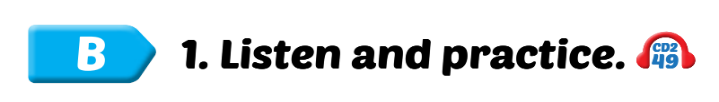 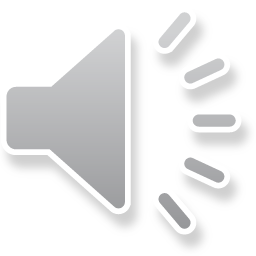 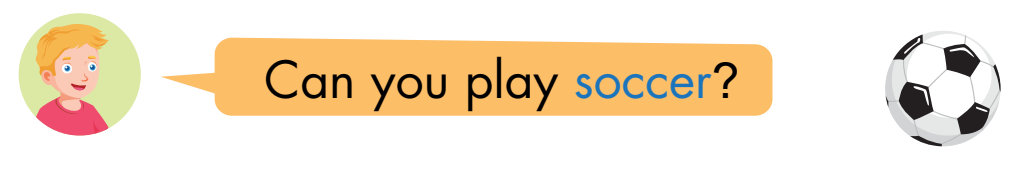 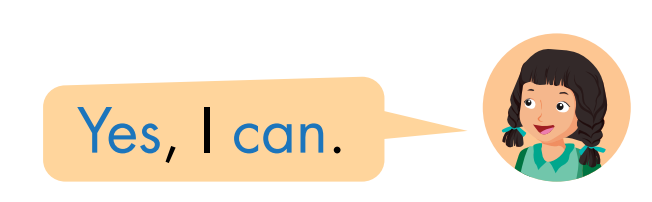 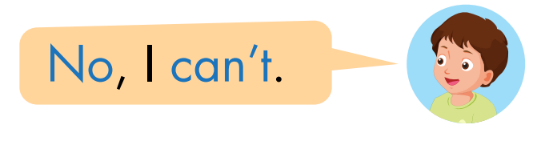 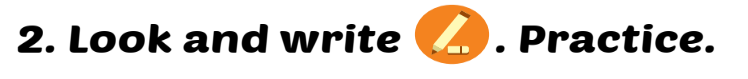 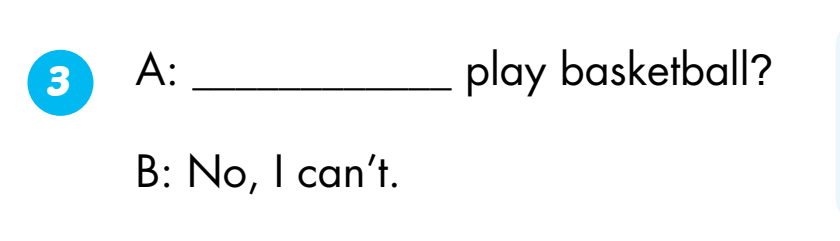 Can you
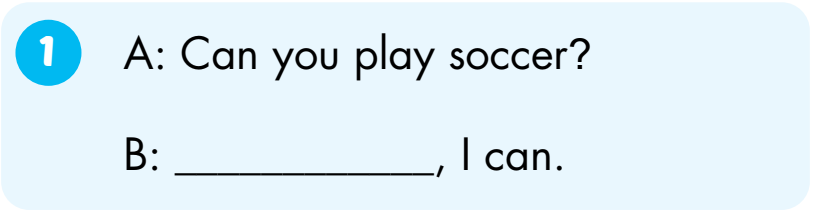 Yes
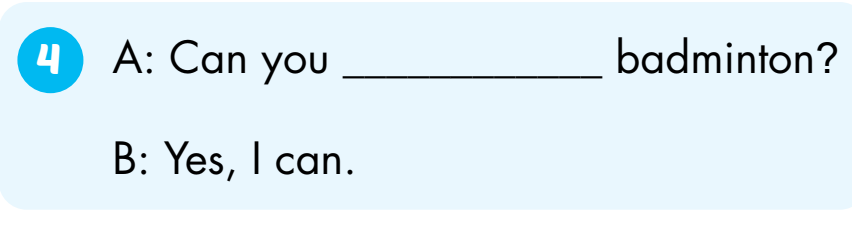 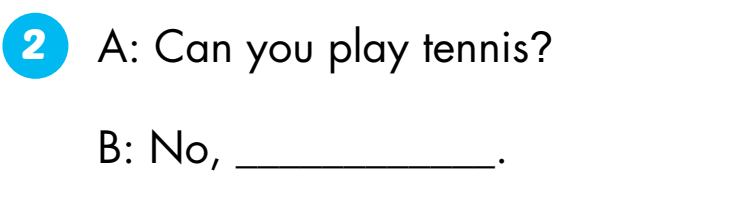 play
I can’t.
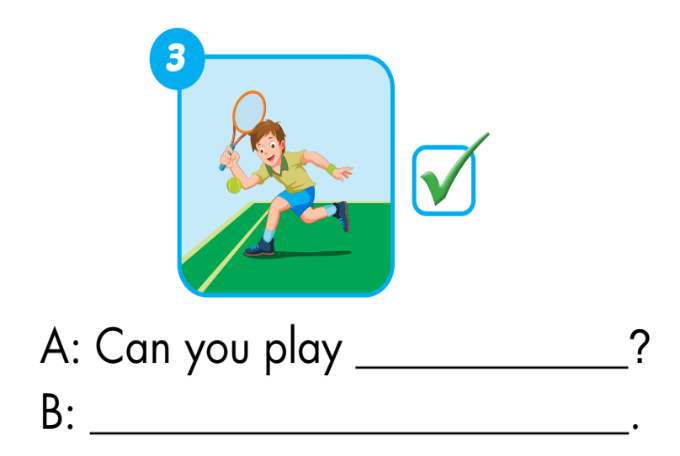 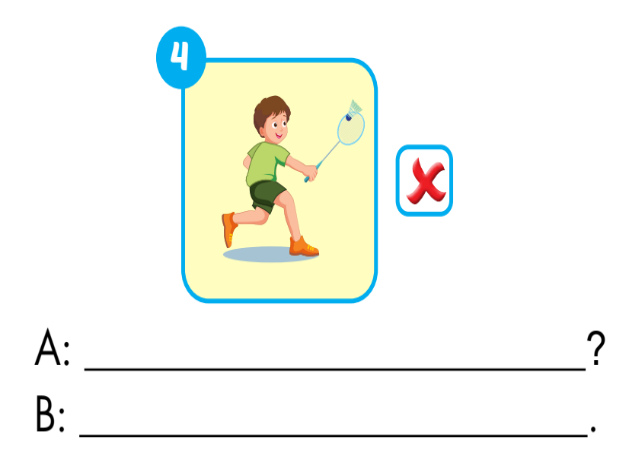 tennis
Can you play badminton
Yes, I can
No, I can’t.
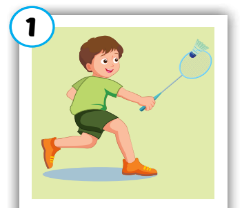 Can you play ….?
1
Lost turn

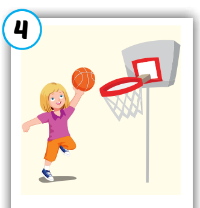 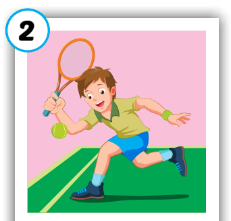 SPIN
2
5
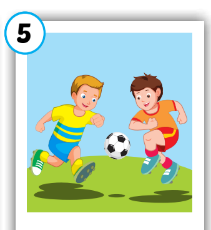 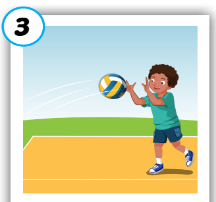 4
3
Yes, I can.
No, I can’t.
[Speaker Notes: GV dùng vòng quay để HS chọn số ngẫu nhiên. Khi chọn vào ô số nào thì sẽ làm câu cho số đó]
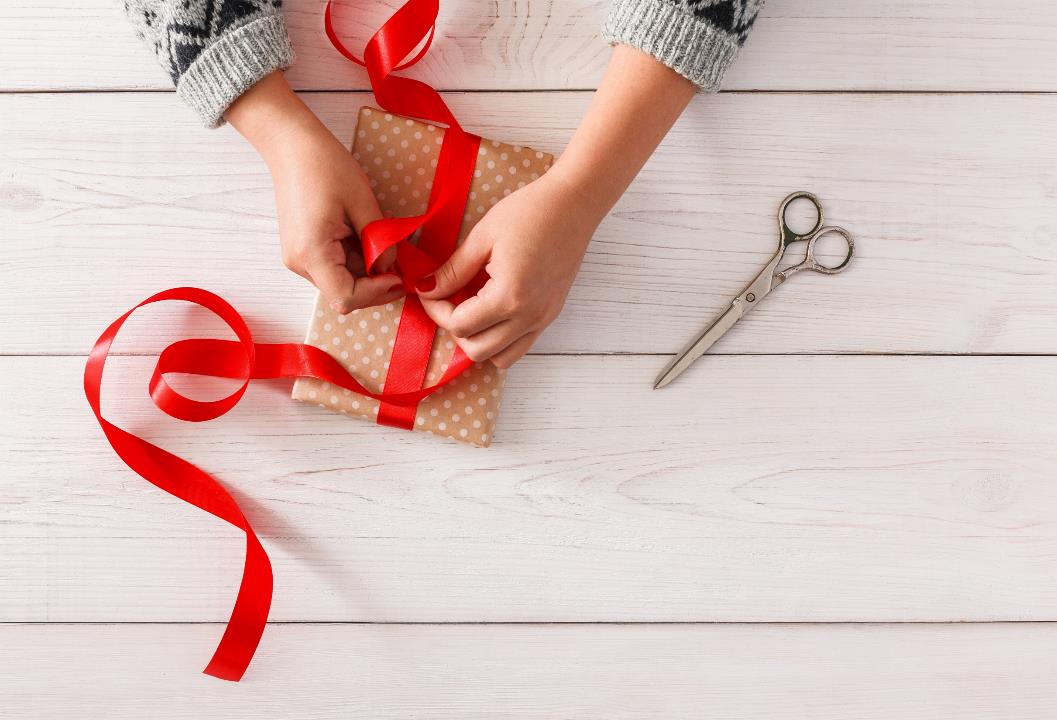 WRAP-UP
Vocabulary
badminton 
tennis
volleyball
basketball
soccer
Structures/ Sentence patterns
Can you play soccer?
    - Yes, I can./No, I can't.
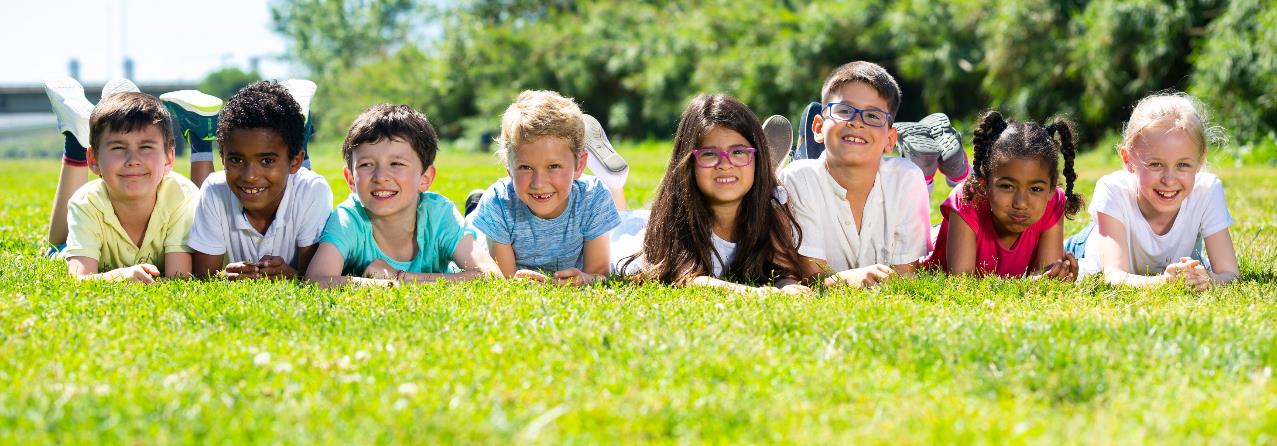 Have a nice day!